心存圣洁、敬虔度日彼前1：13-16
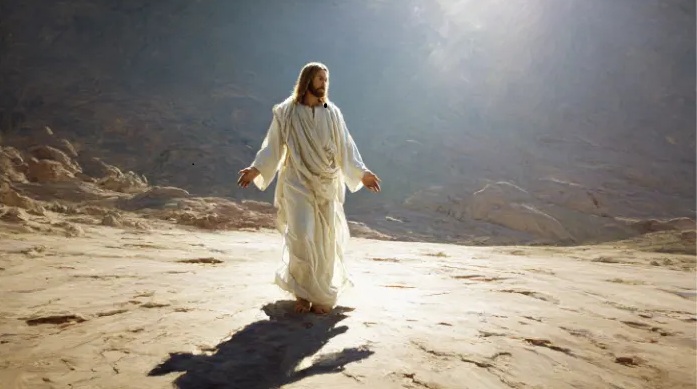 祈祷/Prayer
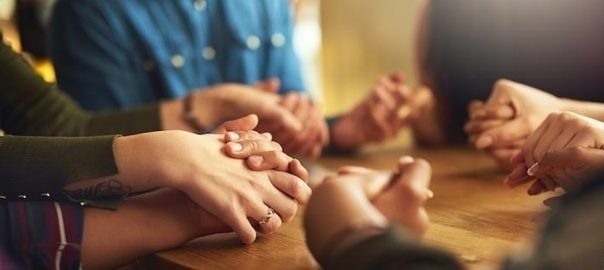 引言:在逼迫与试炼中，信徒如何活出信仰？神已赐救恩，呼召我们回应。核心主题：                    1、预备心思，盼望基督再来                    2、活出圣洁，脱离从前私欲
一、预备心思，坚定盼望（v13）	所以要约束你们的心，谨慎自守，专心盼望耶稣基督显现的时候所带来给你们的恩。约束己心：思想集中，属灵清醒谨慎自守：保持属灵的警觉，不沉迷今生专心盼望：基督再来为终极盼望
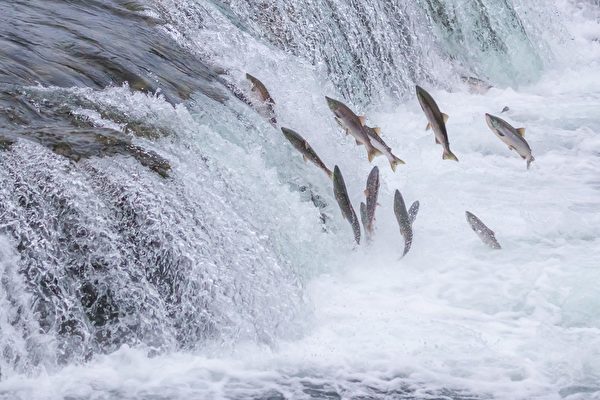 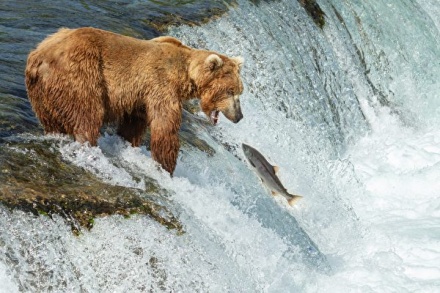 二、脱离从前，活出圣洁（v14-16）	14你们既作顺命的儿女，就不要效法从前蒙昧无知的时候，那放纵私欲的样子。15那召你们的既是圣洁，你们在一切所行的事上也要圣洁。16因为经上记着说，你们要圣洁，因为我是圣洁的。
1、圣洁 15那召你们的既是圣洁，你们在一切所行的事上也要圣洁。
2、一切所行的事上 15那召你们的既是圣洁，你们在一切所行的事上也要圣洁。
A. 言语上弗4：29 污秽的言语一句不可出口，只要随事说造就人的好话。是否说谎？是否说带有攻击、贬低、愤怒、抱怨或咒诅的话？是否说带有色情、轻浮、调侃、不敬虔的话？是否使用我们的口来鼓励人、传福音、赞美神？
B. 思想上箴 4:23 要保守你心，胜过保守一切，因为一生的果效是由心发出。	是否常被贪婪、嫉妒、色情、骄傲、苦毒所占据？是否常默想神的话、思想属天的事、愿意顺服神的心意？诗1:2 惟喜爱耶和华的律法，昼夜思想，这人便为有福。3他要像一棵树栽在溪水旁，按时候结果子，叶子也不枯干。凡他所作的，尽都顺利。
C. 工作或学业中西 3:23 无论做什么，都要从心里做，像是给主做的，不是给人做的。 工作中是否忠心、诚实、不偷懒、不欺诈？是否为荣耀神而努力工作，不只是为升职加薪？学习是否努力，有良好的品格见证？
D. 金钱使用上太 6:24 你们不能又事奉神，又事奉玛门（财利）。是否在理财上有节制？是否乐意奉献支持教会和需要的肢体？是否以金钱为神，还是以神为主？
E. 人际关系中来12:14 总要追求与众人和睦，并要追求圣洁。是否与人和睦相处, 有宽恕、忍耐、包容的心？是否在人际冲突中反映出圣洁和属神的态度？是否在关系中活出爱人、谦卑服事的生命？
F. 网络、社交媒体和娱乐中弗 5:15 你们要谨慎行事，不要像愚昧人，当像智慧人。浏览的内容是否荣耀神？所转发、点赞、评论的是否合乎真理？我们的时间是否被属世的娱乐消耗，还是有节制？
G. 面对试探和私下无人看见的时候林前4：5节 所以时候未到，什么都不要论断，只等主来，他要照出暗中的隐情，显明人心的意念。那时各人要从神那里得着称赞。是否在没有人看的地方依然敬畏神？是不是“表里如一”，不作假冒为善的人？
总结Summary